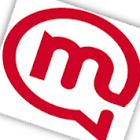 Društveno odgovorno poslovanje
VT Model d.o.o.
Sadržaj:
Društveno odgovorno poslovanje i radna okolina 1.1. Načini motivacije zaposlenika1.2. Načini nagrađivanja zaposlenika1.3. Godišnji plan stručne edukacije zaposlenika po mjesecima 
Društveno odgovorno poslovanje i zaštita okoliša2.1. Korištenje ekooznaka2.2. Načini zaštite okoliša u pohrani poslovne dokumentacije 
Društveno odgovorno poslovanje i lokalna zajednica 3.1. Sponzorstva3.2. Donacije3.3. Marketing za opće dobro
1. Društveno odgovorno poslovanje i radna okolina
Društveno odgovorno poslovanje je uspostavljanje pozitivnog balansa između stvaranja profita naše tvrtke s aktivnostima koje potiču dobrobit društva. 

1.1. Načini motivacije zaposlenika 
Načini motiviranja naših zaposlenika:
osigurano ugodno radno okruženje putem kvalitetnih međuljudskih odnosa 
edukacije i unapređenje znanja
1.2. Načini nagrađivanja zaposlenika
Svoje zaposlenike nagrađujemo na dva načina:
1.  Materijalno: 
bonusi
regresi
božićnice
uskrsnice
nagradna putovanja 
uplate u dobrovoljne mirovinske fondove po izboru zaposlenika
uplate za životno osiguranje
bonovi za kupovinu naših proizvoda
paket proizvoda za djelatnika mjeseca
Nematerijalno: 
seminari
edukacije
unapređenje na osnovu zasluga
dodatni slobodni dani 
biranje i nagrađivanje  djelatnika mjeseca
1.3. Godišnji plan stručne edukacije zaposlenika po mjesecima
2. Društveno odgovorno poslovanje i zaštita okoliša
VT Model d.o.o. poštuje sva pravila koja proizlaze iz Zakona o zaštiti okoliša te se trudimo potaknuti svoje djelatnike da maksimalno djeluju u skladu sa idejom zelenog gospodarenja okolišem. 

2.1. Korištenje ekooznaka
Ekooznake su izrazito važne u promicanju međunarodne politike održive proizvodnje i potrošnje.
Naše ekooznake: 
ISO standard 14001 
EU Ecolabel
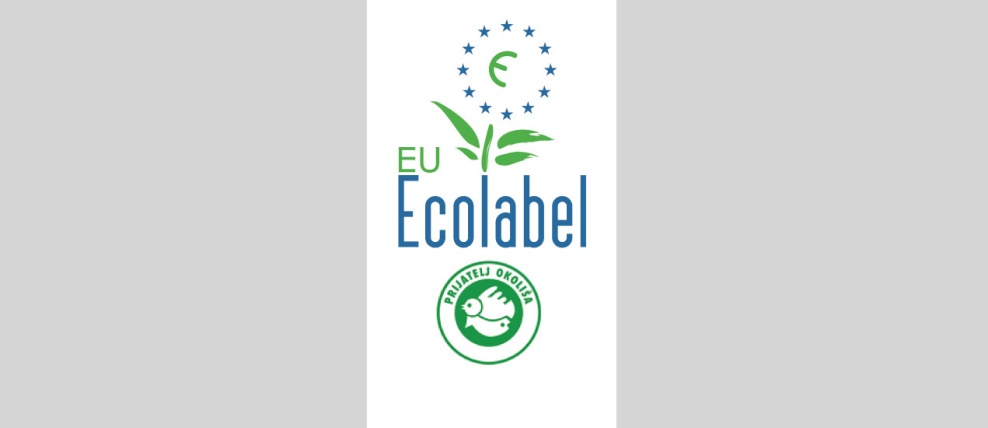 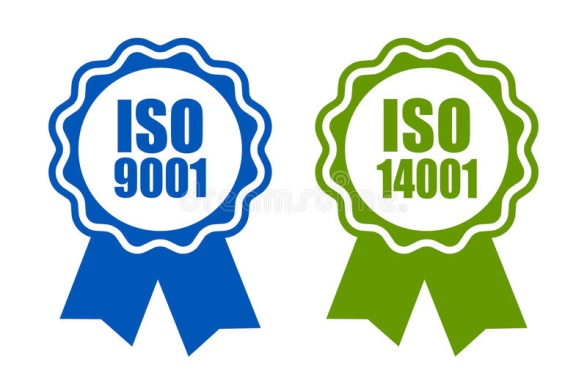 2.2. Načini zaštite okoliša u pohrani poslovne dokumentacije
Naši načini zaštite okoliša u pohrani poslovne dokumentacije:
korištenje vrećice za pakiranje od recikliranog papira 
korištenje recikliranog papira za pisane dokaze 
briga o recikliranju i odvajanju svih otpadnih materijala
prodaja odjeće i obuće od prihvatljivih ekoloških materijala
3. Društveno odgovorno poslovanje i lokalna zajednica
3.1. Sponzorstva 
Putem sponzorstva pružamo pomoć u vidu novca i/ili naših proizvoda. Za uzvrat primatelj sponzorstva na vidljivom mjestu izlaže naše promotivne materijale.

Model d.o.o. dugi niz godina sponzorira sljedeće događaje:
„Terezijana”, turistička, kulturna i zabavna manifestacija
„Večer nacionalnih manjina u Bjelovaru”, kulturno-umjetnička manifestacija 
„Od Kaptola do Kaptola”, supermaraton od Zagreba do Čazme
„Terezijana”, Bjelovar
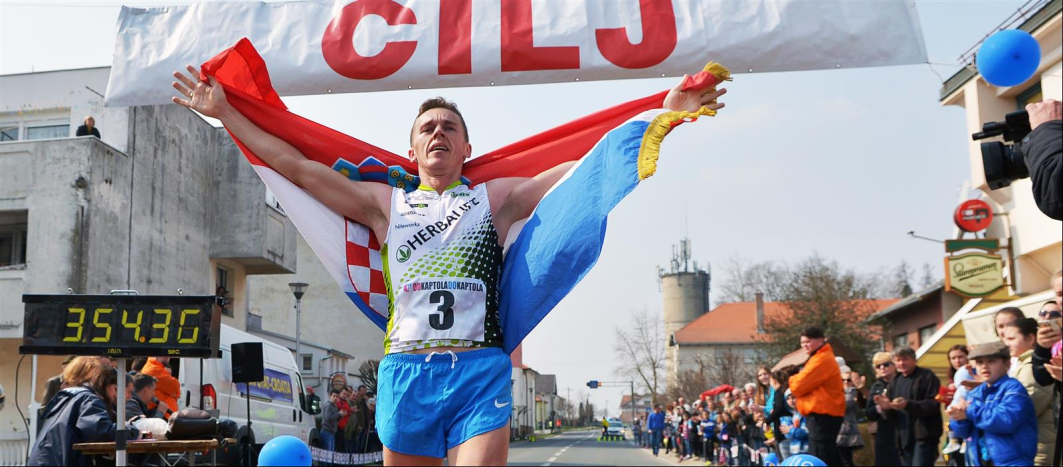 „Od Kaptola do Kaptola”, Zagreb - Čazma
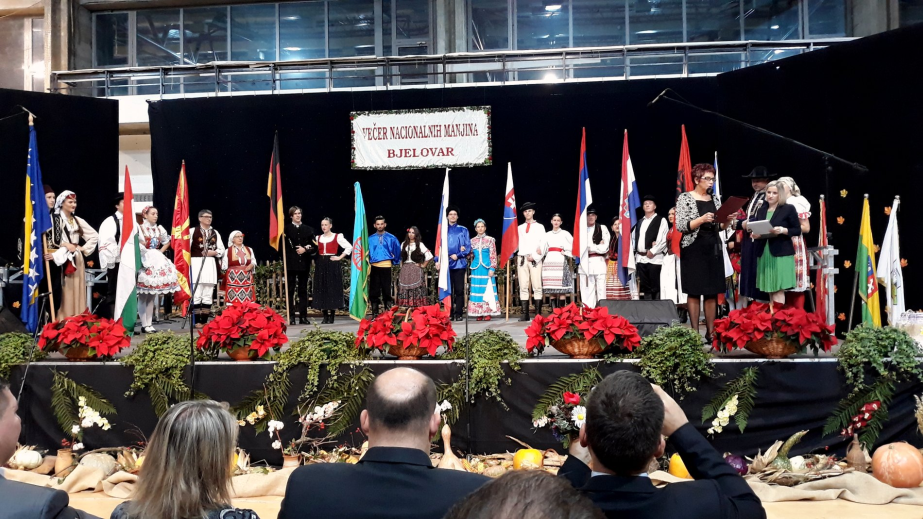 „Večer nacionalnih manjina”, Bjelovar
3.2. Donacije
U 2021. godini odlučili smo novac donirati sljedećim subjektima:
Glazbena škola „Fran Lhotka” Petrinja
Društvo za zaštitu životinja „Šapa” Bjelovar 
Udruga za pomoć djeci s teškoćama u razvoju „Naši anđeli„ Čazma
Ekološka udruga Čazma
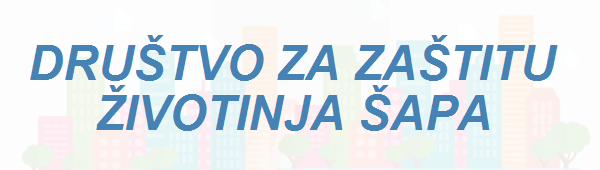 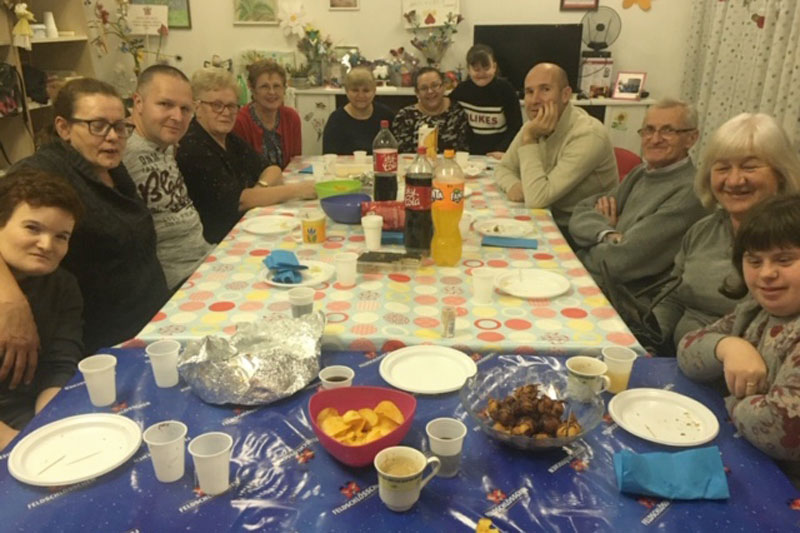 Društvo za zaštitu životinja „Šapa” Bjelovar
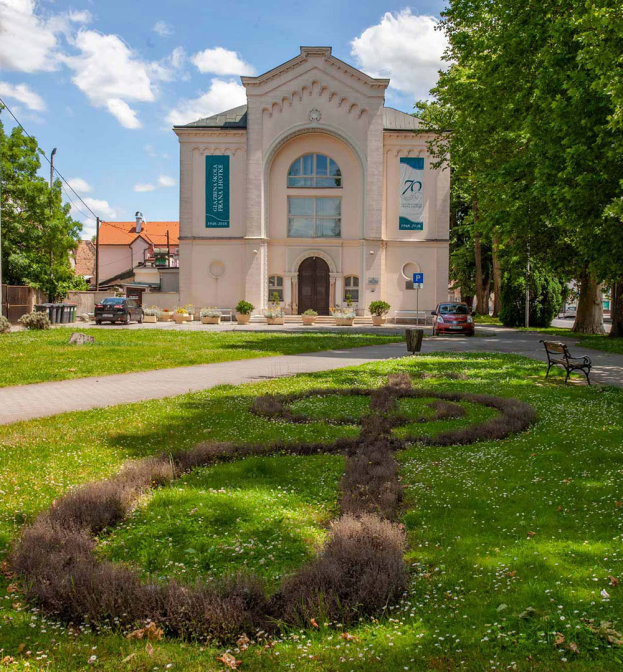 Udruga za pomoć djeci s teškoćama u razvoju „Naši anđeli„ Čazma
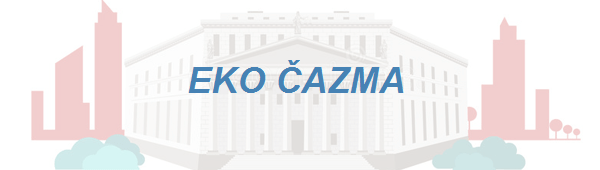 Ekološka udruga Čazma
Glazbena škola „Fran Lhotka” Petrinja
VT MODEL D.O.O.
Prodaja odjeće i obuće na veliko i malo
Ekonomska i birotehnička škola Bjelovar
Poljana dr. Franje Tuđmana 9 
43000 Bjelovar












Društvo je upisano u sudski registar Trgovačkog suda u Bjelovaru
IBAN: 201820172016201520143
Iznos temeljnog kapitala: 1.000.000,00 HRK; iznos uplaćen u cijelosti u Erste banci
Direktor: Stela Dužićan
Tel.: 043/277-029 Fax.: 043/277-028 
E-mail: model.vt1@gmail.com
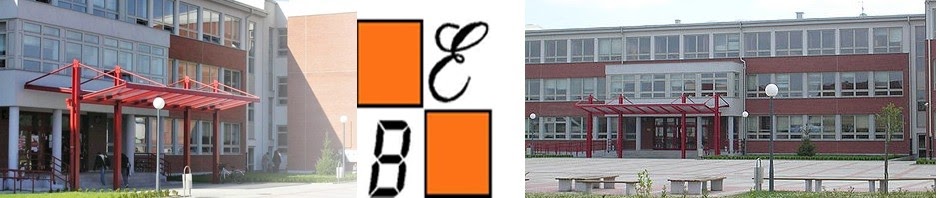